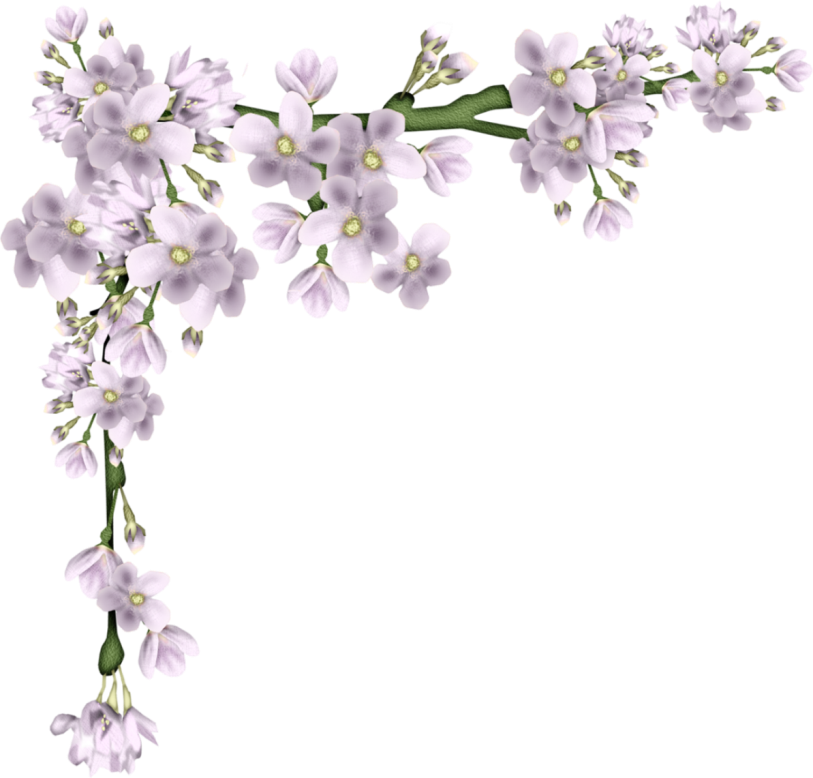 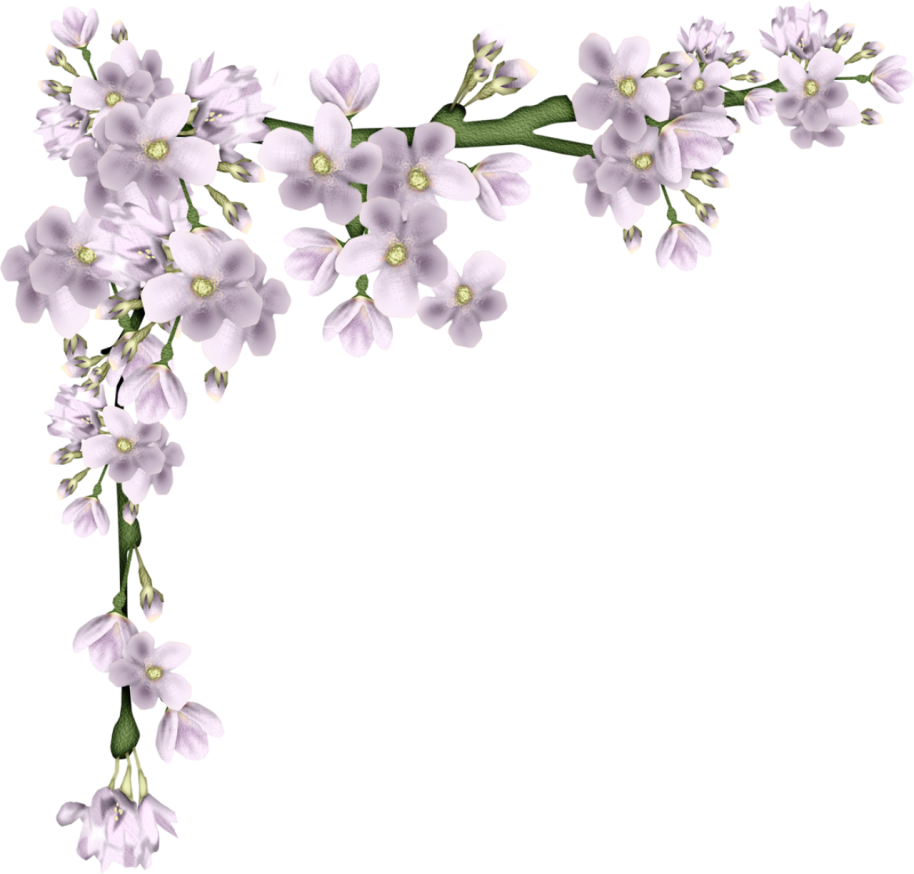 Наши развлечения
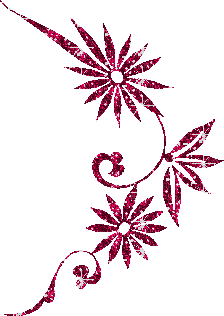 Посещение кукольного театра
утренник
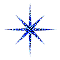 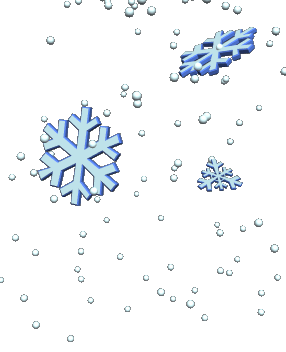 Спасибо за внимание!